Из опыта работы по организации исследования на тему: 
«По страницам учебника «Физика 7»

Учитель физики ЧОУ «Добрая школа на Сольбе»
Чумаченко Галина Шмульевна
Опыт №1 «Наблюдение диффузии
 в твёрдых телах»
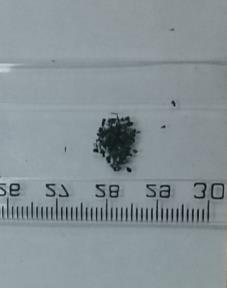 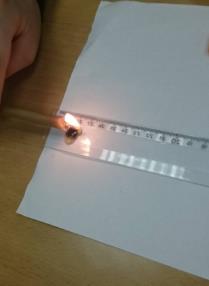 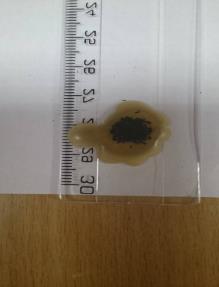 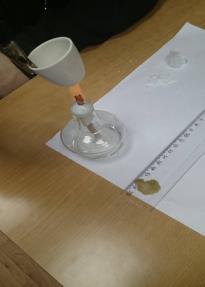 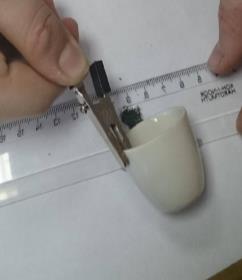 Н. С. Пурышева, Н. Е. Важеевская: 
Рабочая тетрадь стр.7
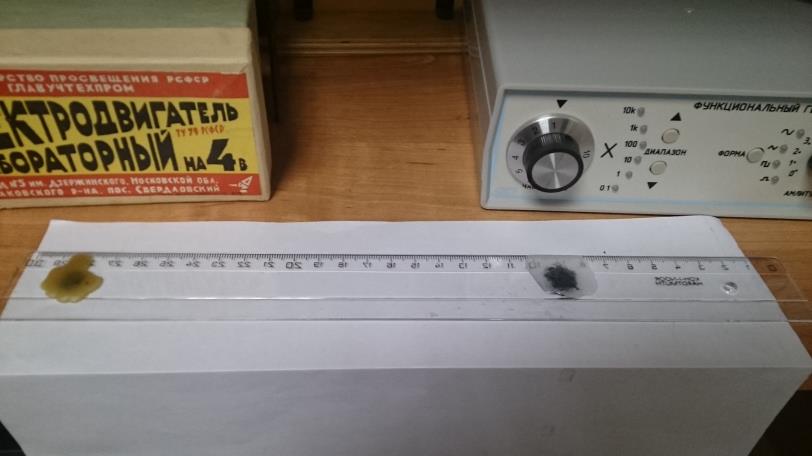 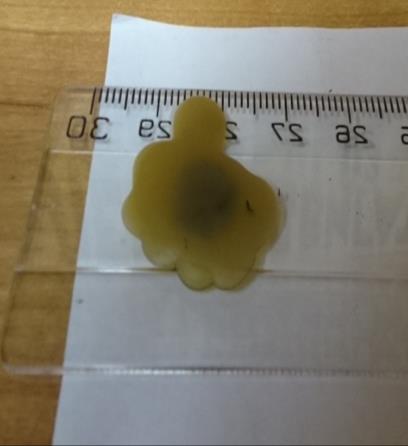 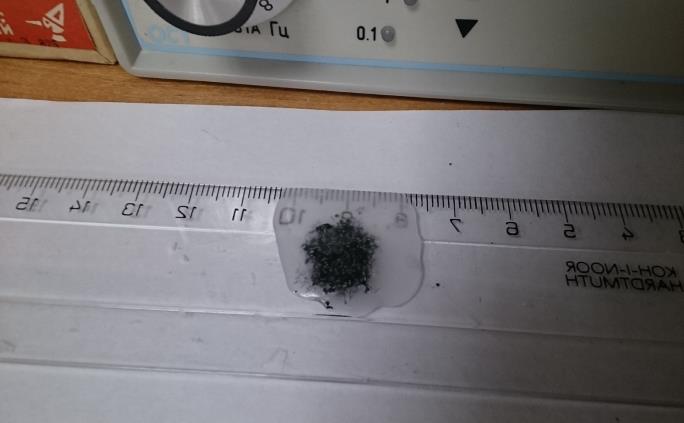 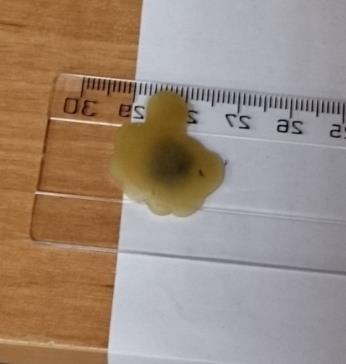 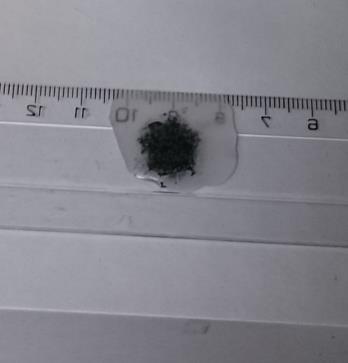 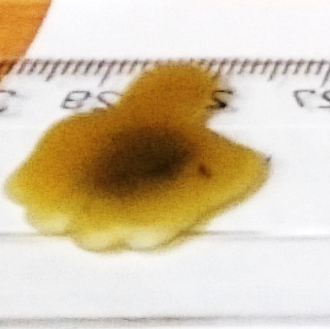 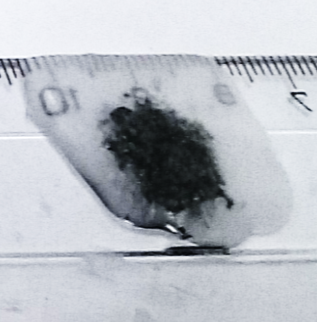 20.04.
12.02.
02.02.
01.02.
Опыт №2 «Наблюдение диффузии
 в жидкости»
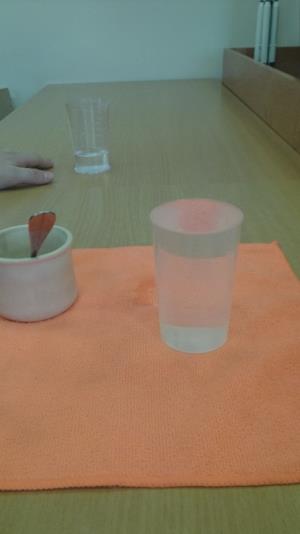 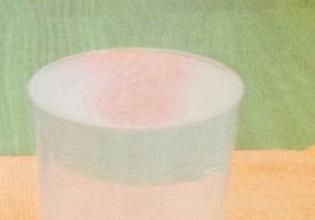 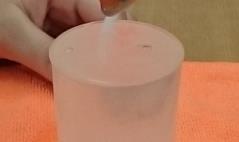 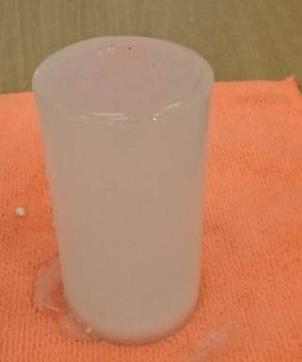 Н. С. Пурышева, Н. Е. Важеевская Учебник 7 класс Задание 1 стр. 18  № 3. 
А. Е. Марон,  Е. А. Марон, С. В. Позойский Сборник вопросов и задач 7 класс № 41
Опыт № 3: «Перетекающая вода»
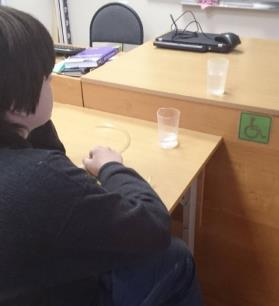 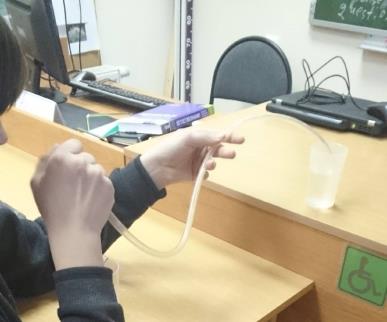 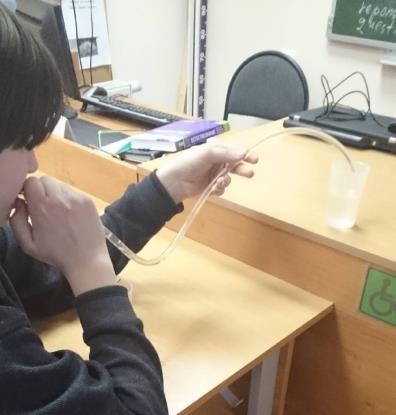 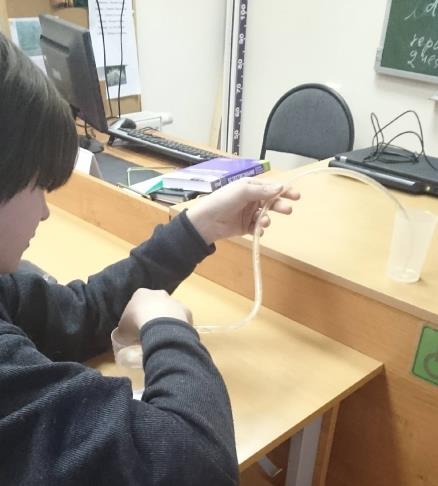 А. В. Перышкин.  Сборник задач по физике № 403.
А. Е. Марон,  Е. А. Марон, С. В. Позойский Сборник вопросов и задач.
Задача № 397, 398, 418
Опыт №4 «Оценить диаметр
 молекулы масла»
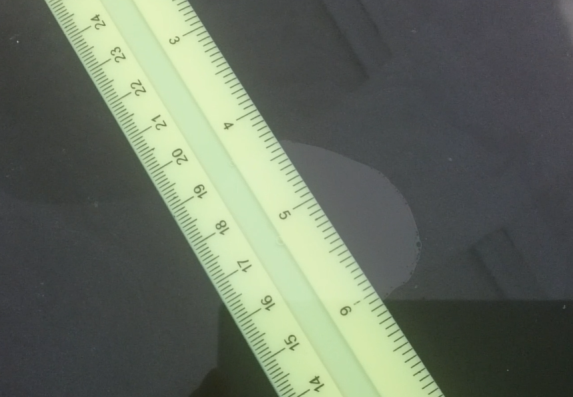 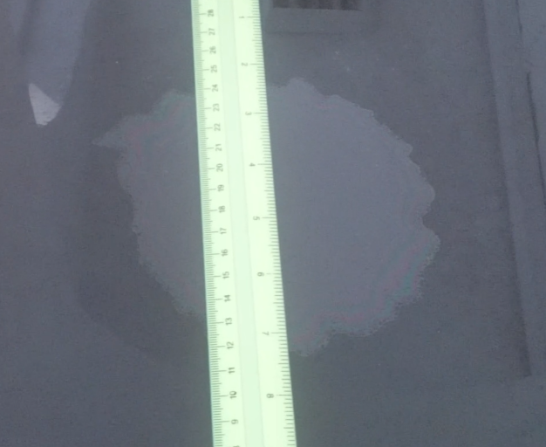 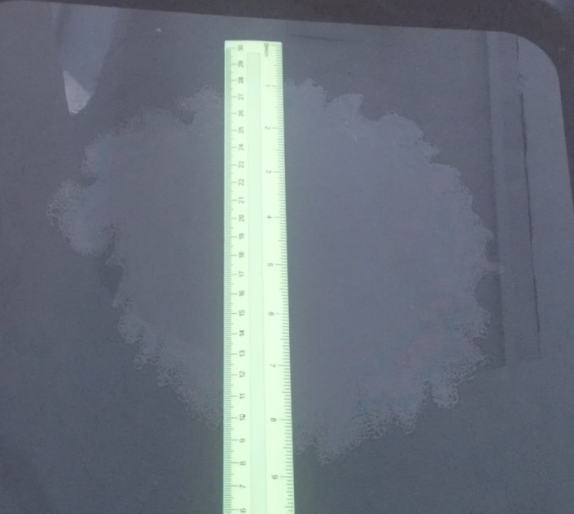 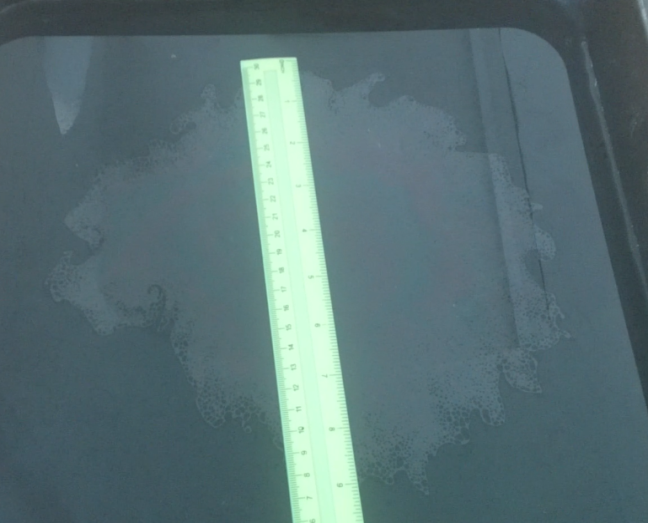 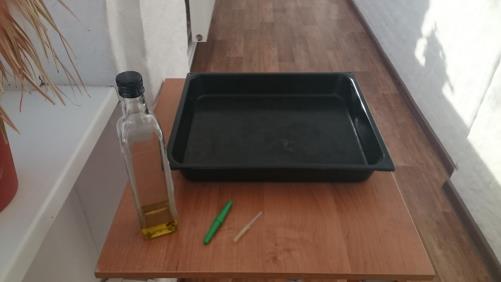 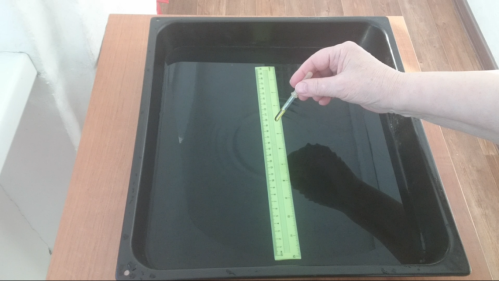 А. В. Перышкин.  Учебник 7 класс §8 стр. 24.
А.Е.Марон,  Е.А.Марон, С.В.Позойский Сборник вопросов и задач № 38.
На этих фотографиях хорошо видно, что капля растекается ровно во все стороны, создавая идеальный круг.
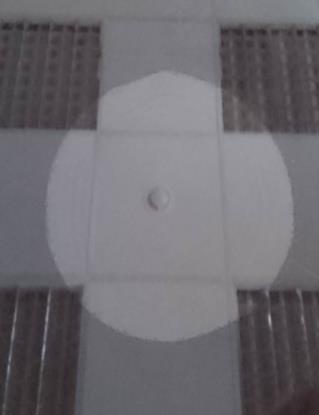 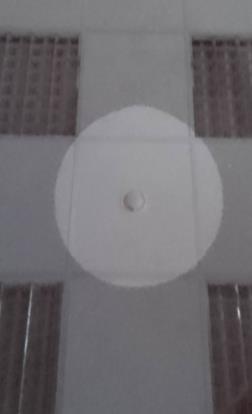 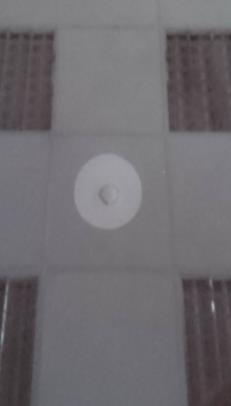 А. В. Перышкин.  Учебник 7 класс §8 стр. 24.
А.Е.Марон,  Е.А.Марон, С.В.Позойский Сборник вопросов и задач № 38.
Вычисление массы
одной капли масла для опыта №4
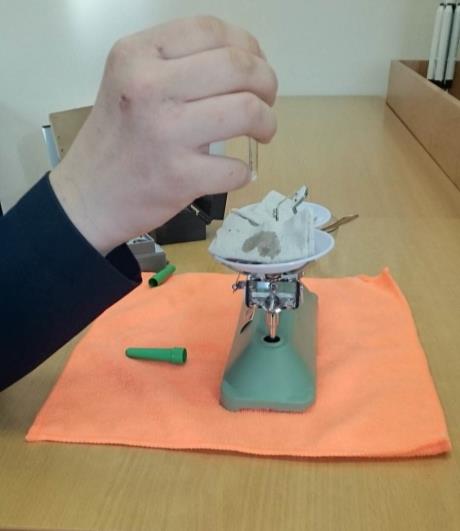 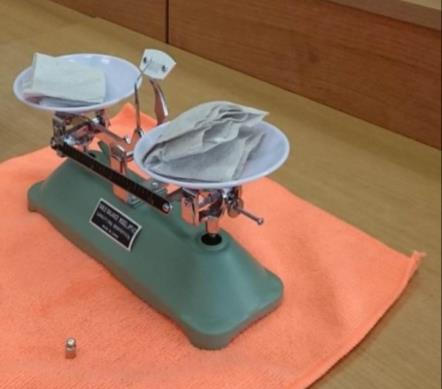 А. В. Перышкин.  Учебник 7 класс §8 стр. 24.
А.Е.Марон,  Е.А.Марон, С.В.Позойский Сборник вопросов и задач № 38.
Опыт №5 «Летающий лист».
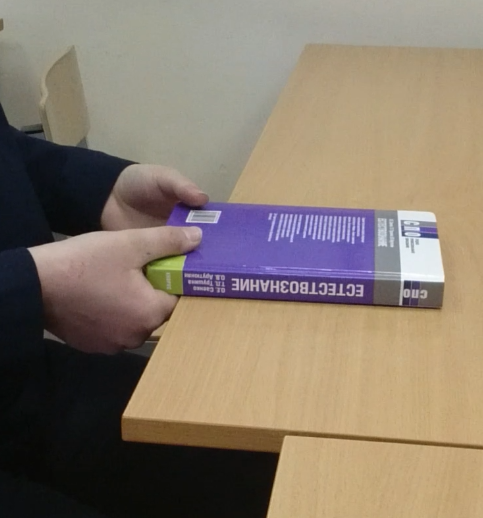 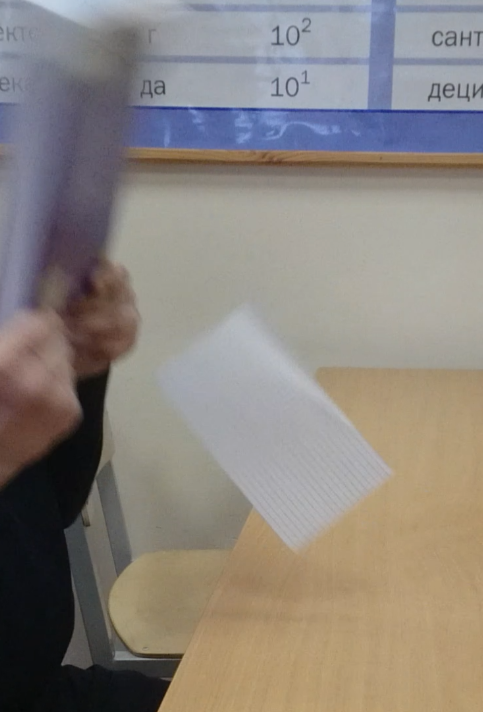 А. Е. Марон,  Е. А. Марон, С. В. Позойский Сборник вопросов и задач  № 421.
Опыт №6 «Приклеенный лист».
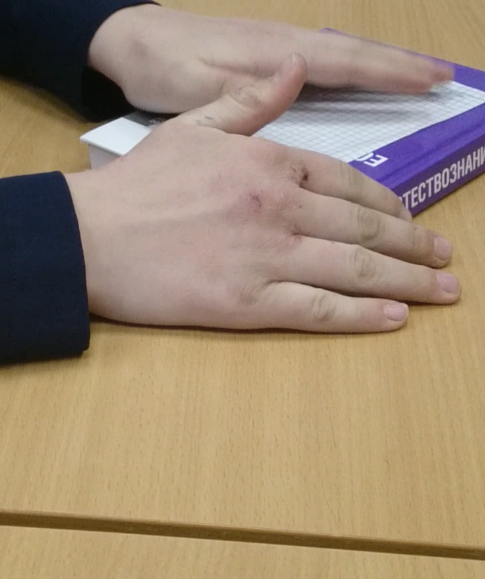 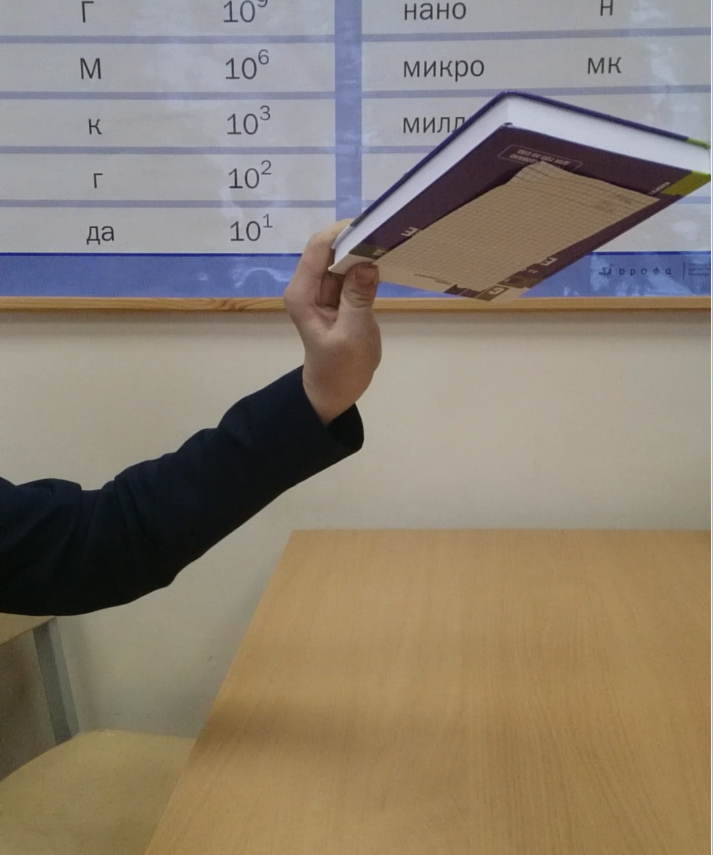 Опыт №7 «Давление жидкости на дно сосуда»
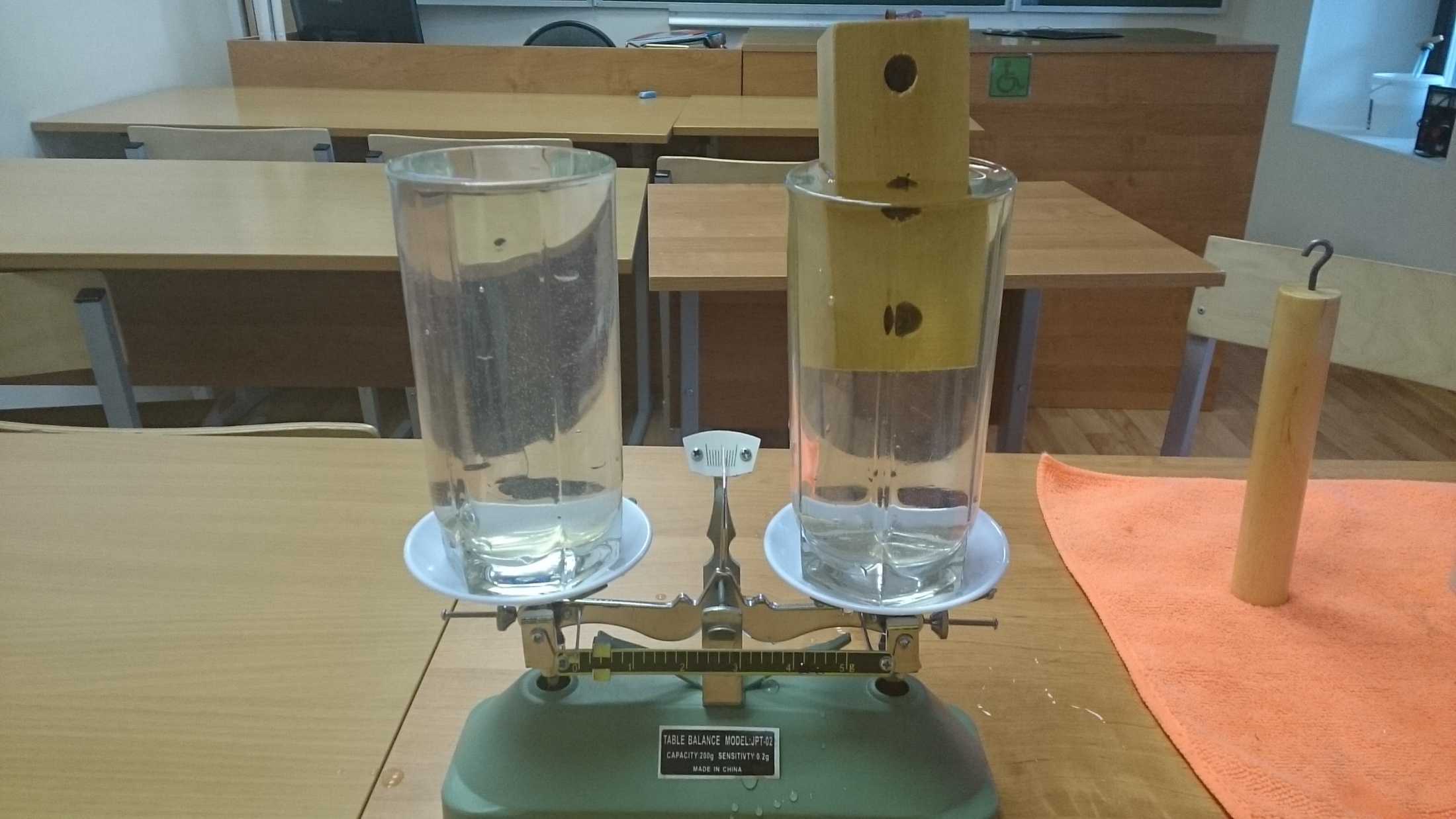 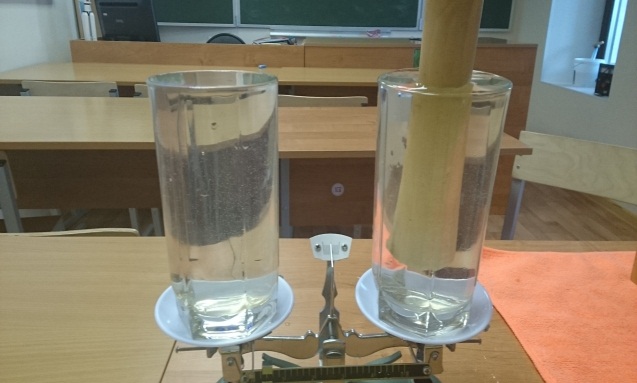 А. Е. Марон,  Е. А. Марон, С. В. Позойский Сборник вопросов и задач  № 411.
Опыт №8 «Давление жидкости на дно сосуда»
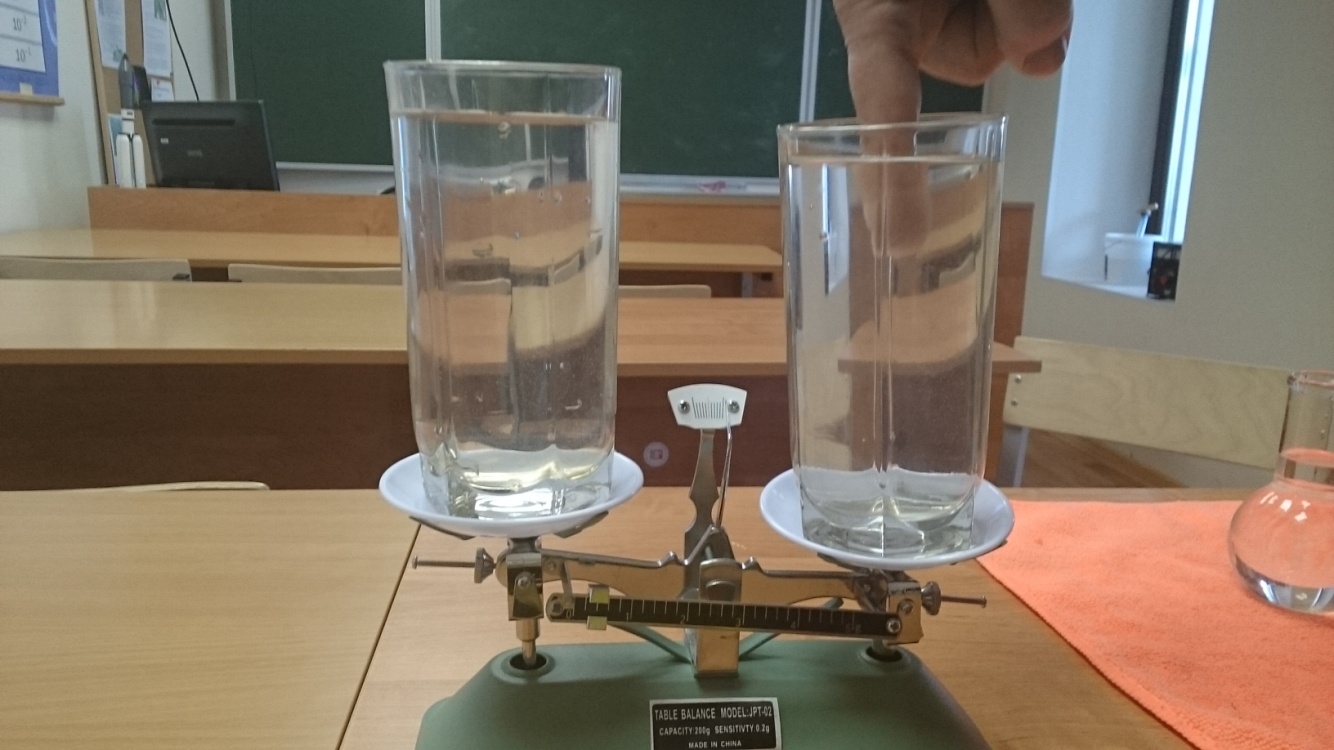 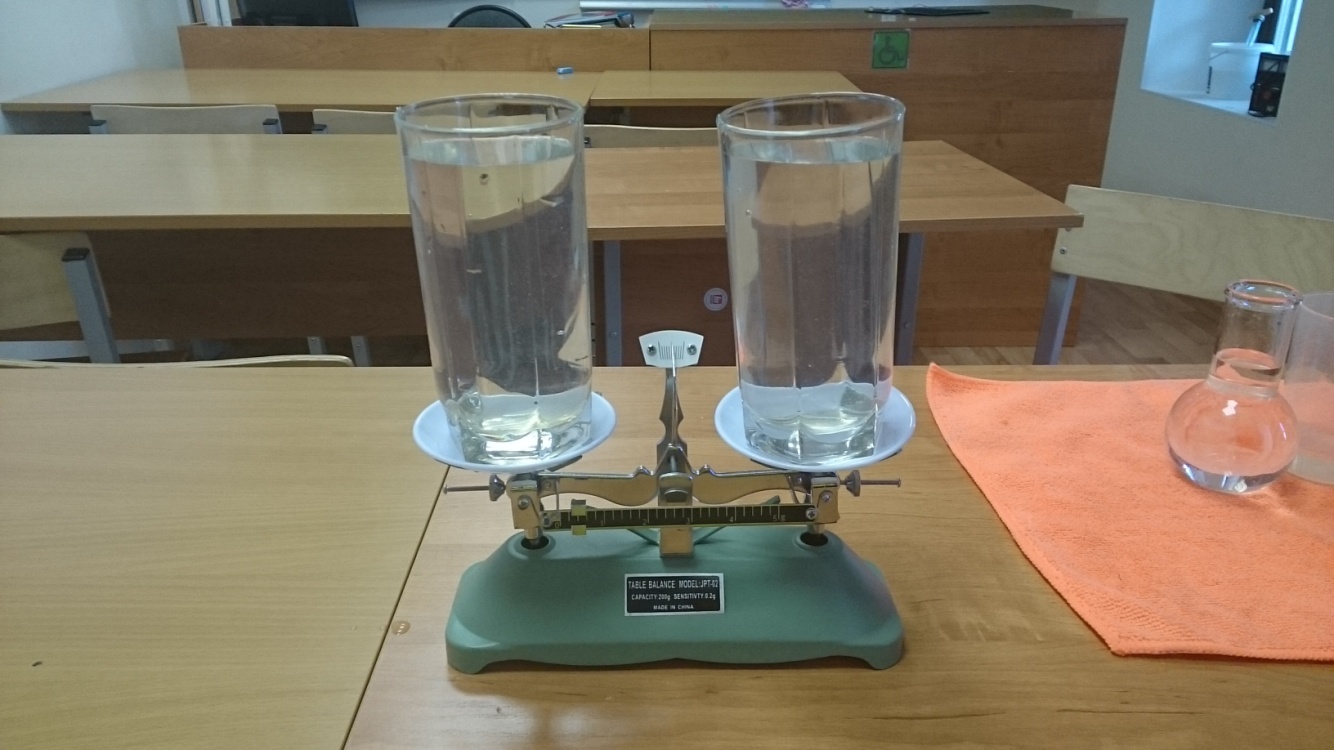 В. И. Лукашик, Е. В. Иванова Сборник олимпиадных задач по физике.
Опыт №9 «Сломать линейку»
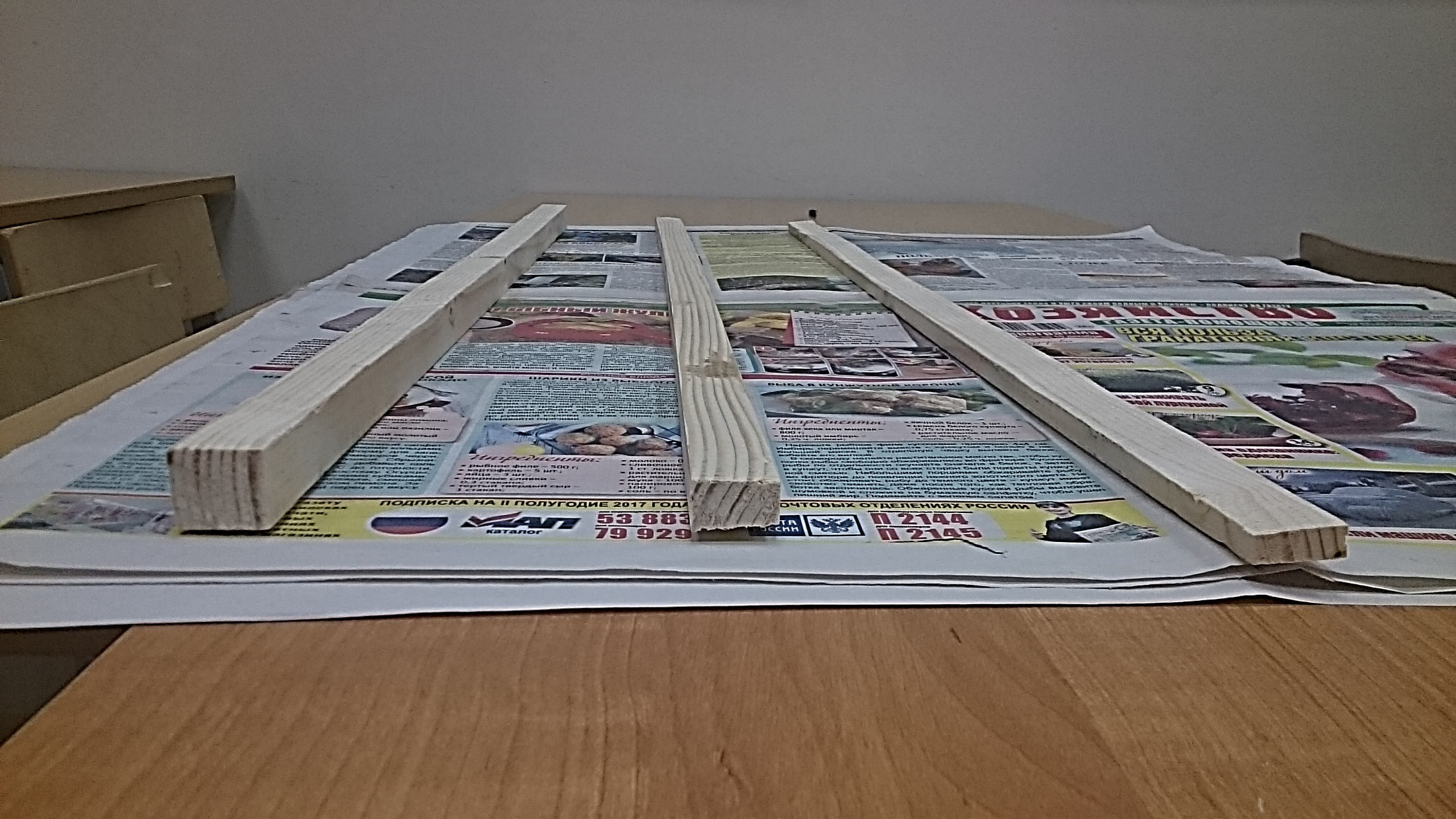 . Е. Марон,  Е. А. Марон, С. В. Позойский Сборник вопросов и задач  № 421
Опыт №9 «Сломать линейку»
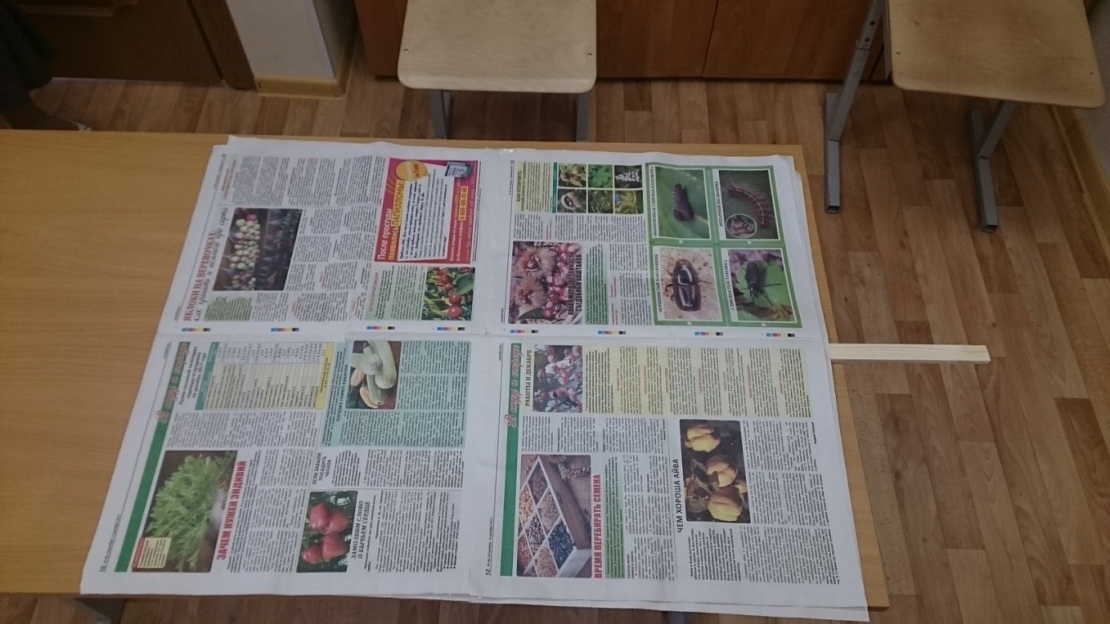 Площадь газеты ≈ 4300 см2 = 0,43 м2, 

атмосферное давление ≈ 105 Па, 

F = p S
значит на газету действует сила давления равная  43*103Н. 

это всё равно, что на газете лежал бы груз массой 4300 кг. 

Эта сила и удерживает брусок
Опыт №9 «Сломать линейку»
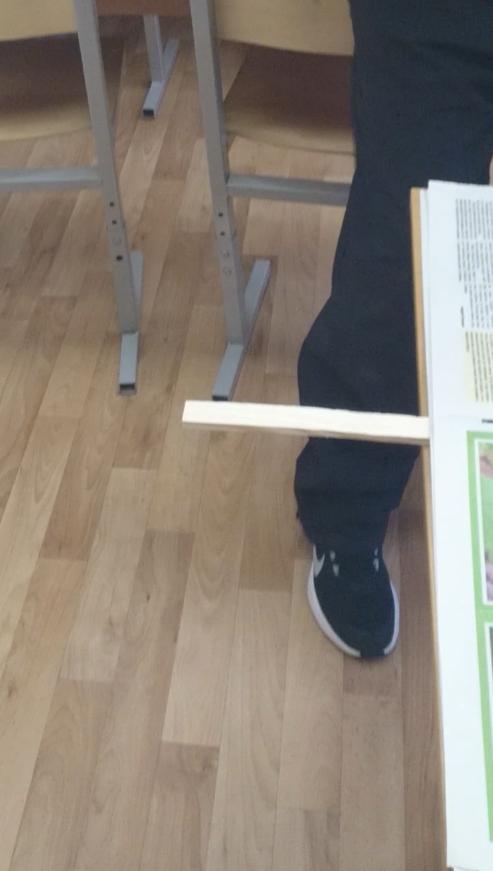 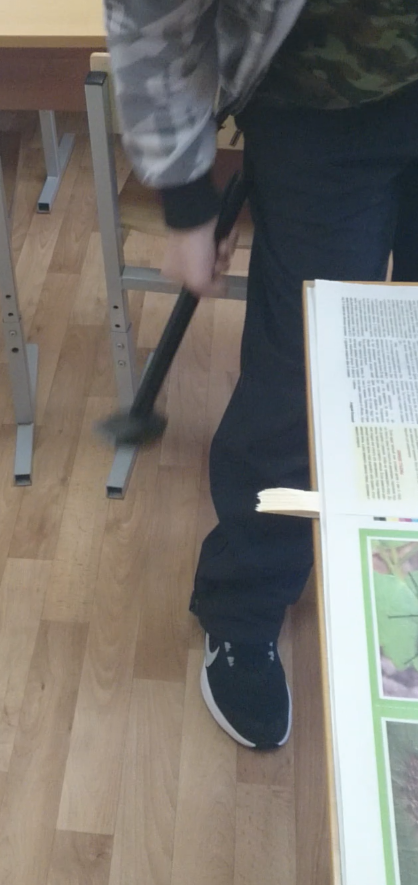 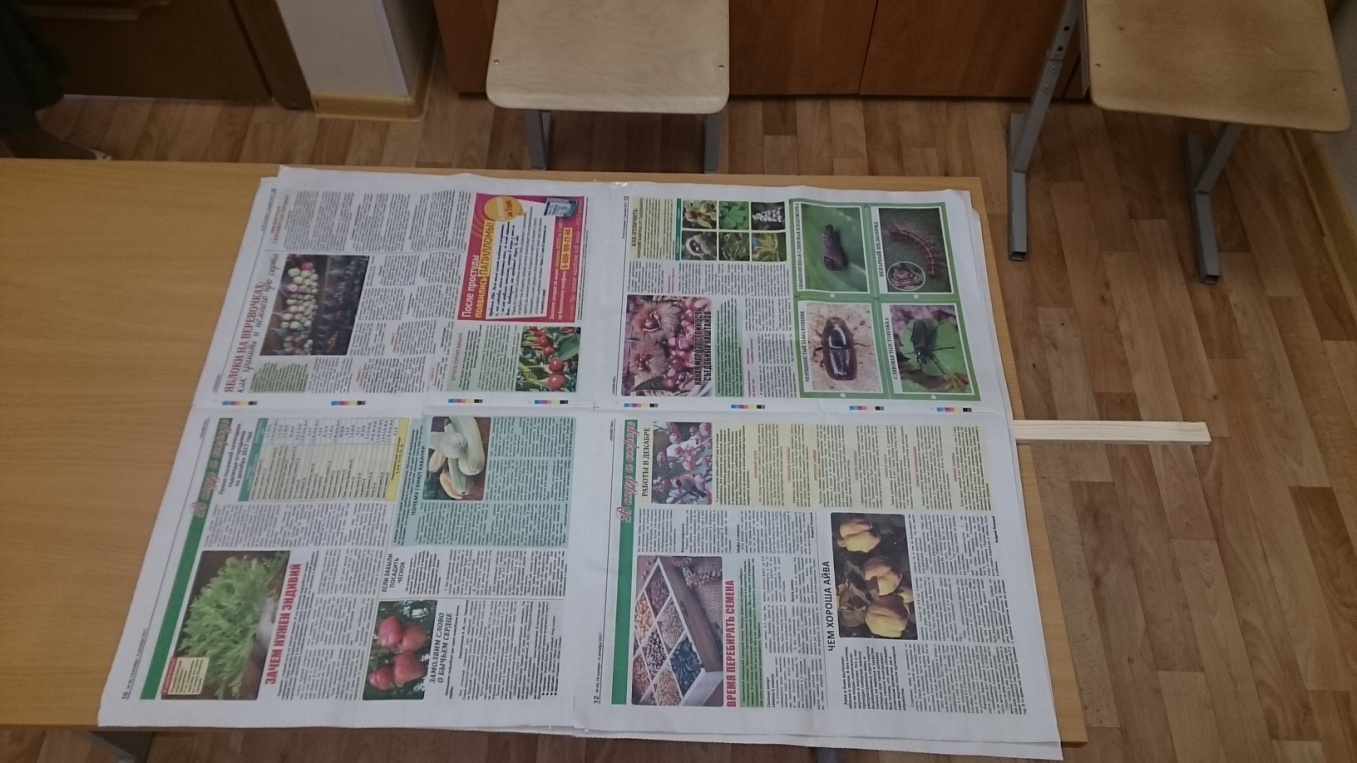 Опыт №9 «Сломать линейку»
Приложение 3
Опыт №9 «Сломать линейку»
Приложение 4
Опыт №8 «Сломать линейку»
Приложение 5
Опыт №10 «Картезианский водолаз»
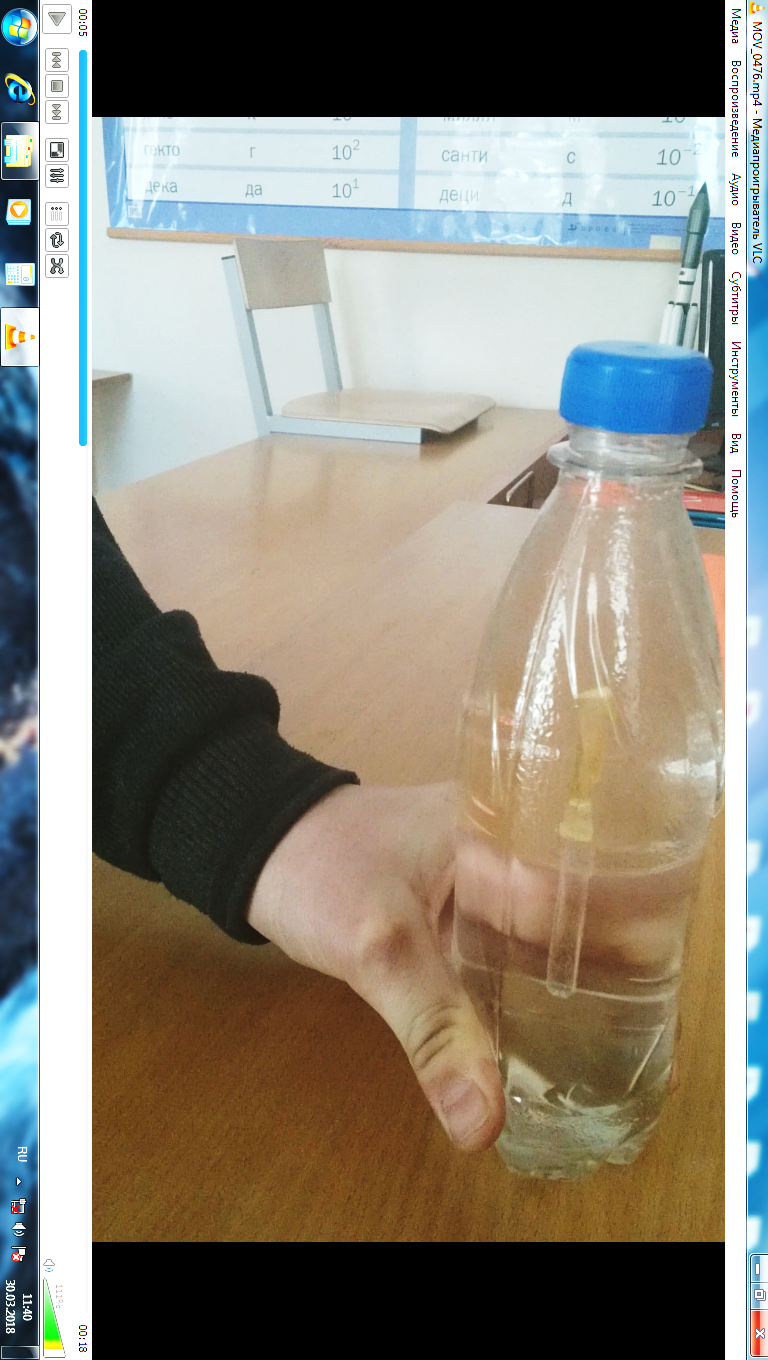 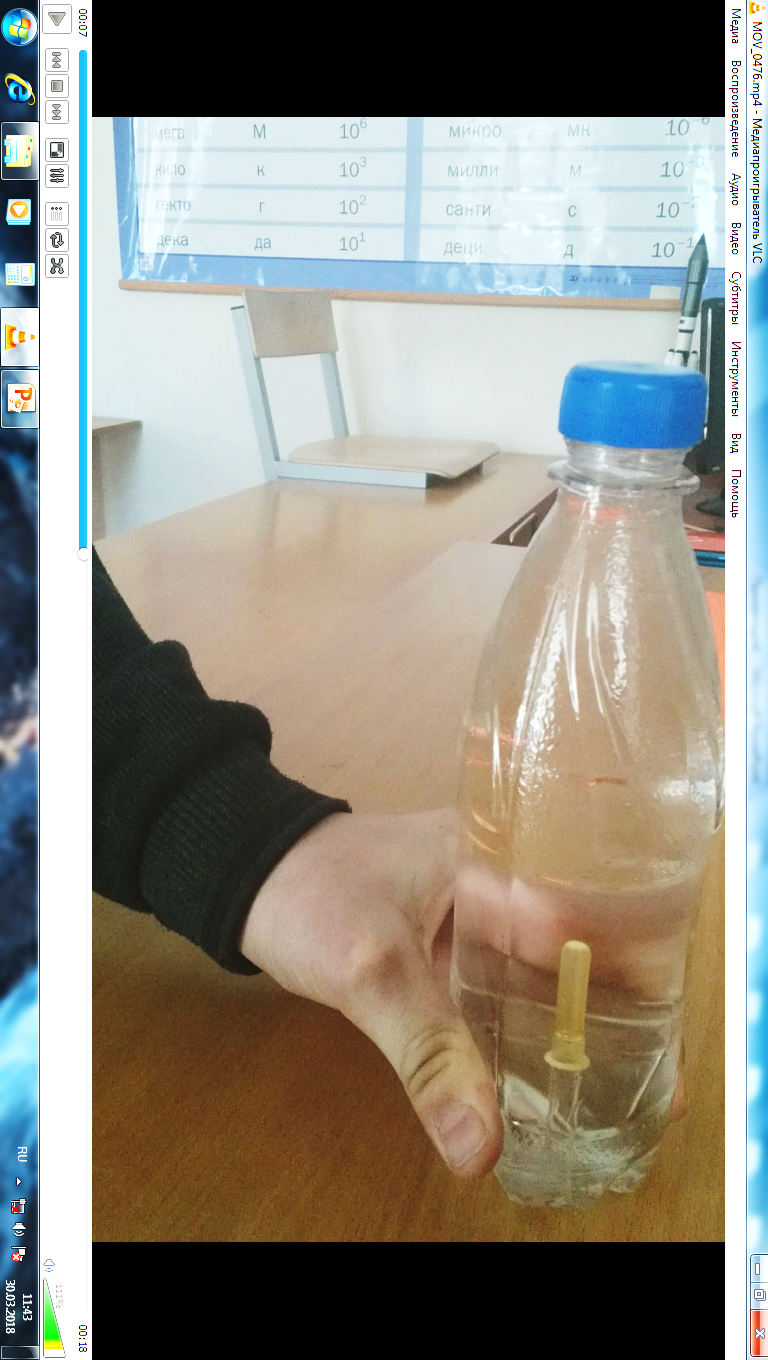 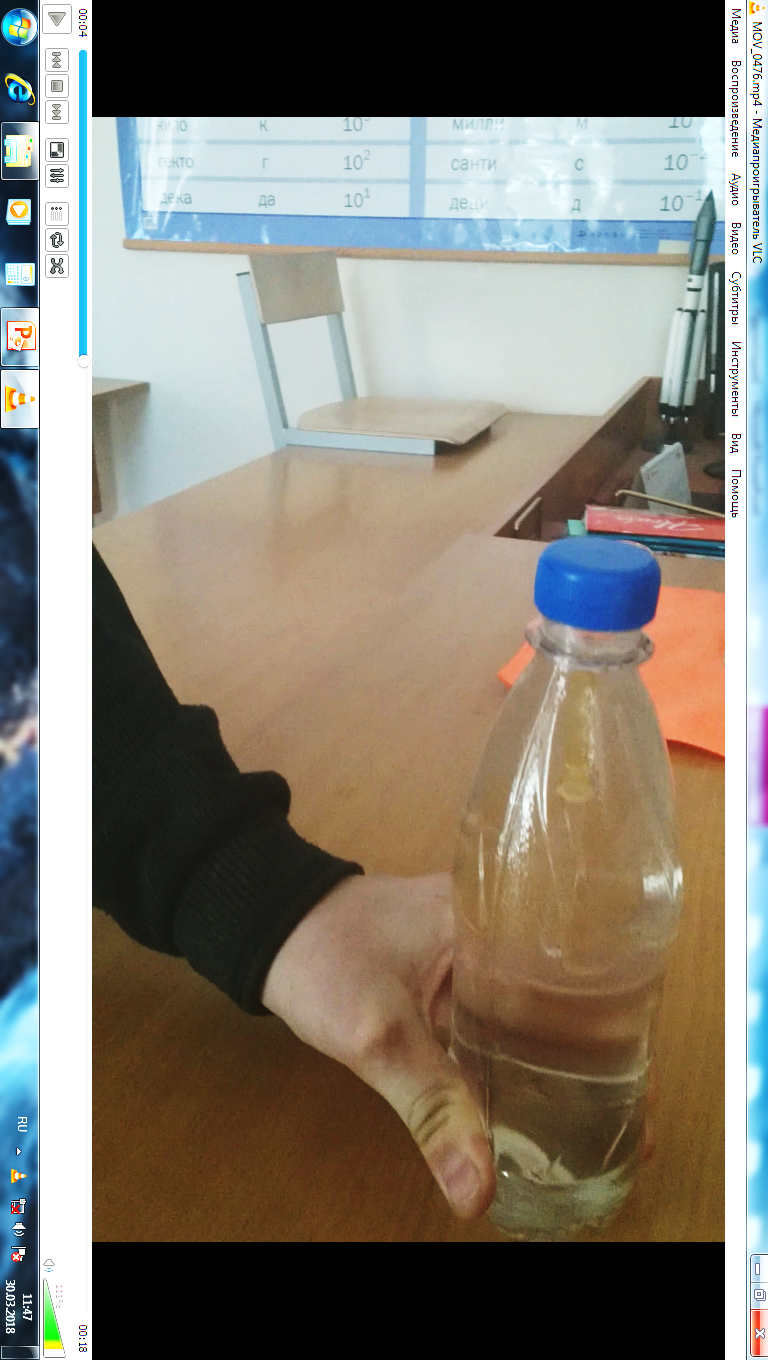 А. В. Перышкин.  Учебник 7 класс стр. 155 Задание
Опыт №10 «Картезианский водолаз»
Приложение 6
Использованная литература:
 
Белова Т.Г. Исследовательская и проектная деятельность учащихся в современном образовании. Текст научной статьи по специальности «Народное образование. Педагогика». [Электронный ресурс]. ‒ Режим доступа: https://cyberleninka.ru/article/n/issledovatelskaya-i-proektnaya-deyatelnost-uchaschihsya-v-sovremennom-obrazovanii
Богоявленская Д.Б., Богоявленская М.Е. Психология одаренности. Понятие, виды, проблемы. МИОО, 2005 г. 176 с.
Дмитриева С. В. Курс лекций: «Исследовательская деятельность школьников: подготовка к защите конкурсной работы» https://курсы.1сентября.рф/мои-курсы 
Лементуева Л. Публичное выступление. Теория и практика. М.: Инфра-инженерия, 2016. 128 с.